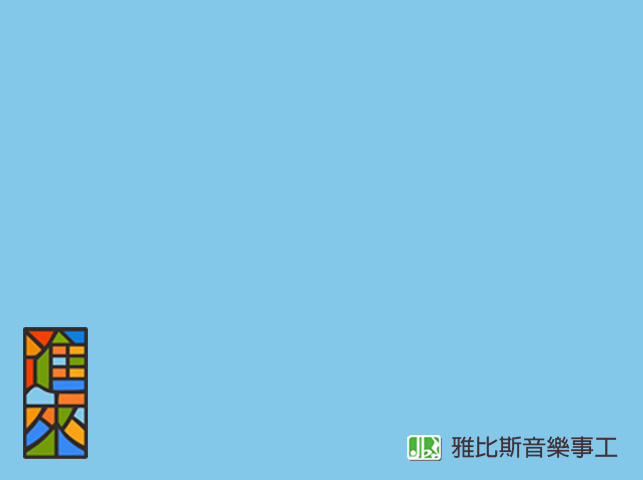 我願意自己
詞曲：張舜評
我願意自己
我像艘船
航行在迷濛的海上
祢是那位為我掌舵的船長
有祢為我指引每一個方向
我將揚帆尋求夢想
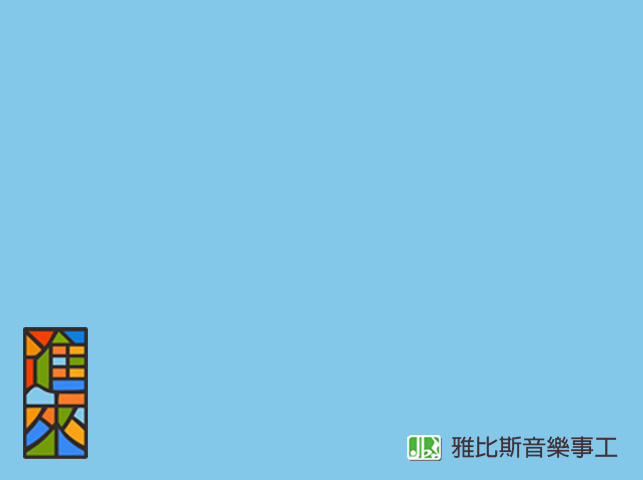 我願意自己
我願意自己 以祢為至寶 
輕看世上一切虛華榮耀
我願意自己 哭倒祢懷抱 
然後可以勇敢不會動搖
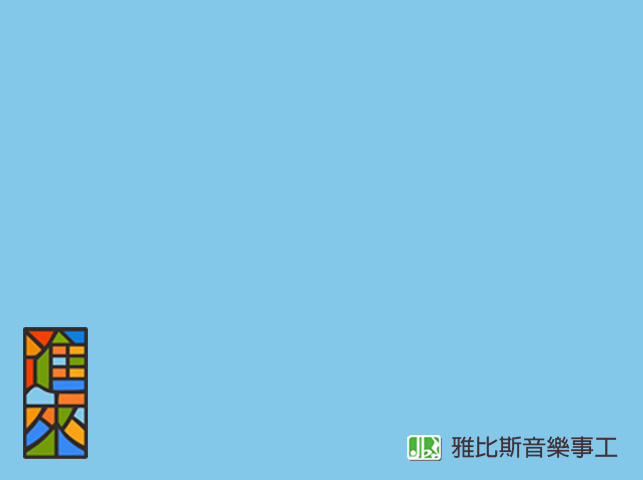 我願意自己
我願意自己 把自己忘掉 
在祢裡面我是多麼驕傲
就算有一天 我再次跌倒 
相信有祢與我同渡風暴